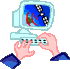 BİLİŞİM TEKNOLOJİLERİ 
SINIFI KURALLARI
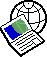 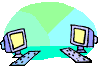 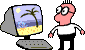 BİLİŞİM TEKNOLOJİLERİ SINIFI KURALLARI
Bilişim Teknolojileri sınıflarına yiyecek ve içecek ile girmemeliyiz.
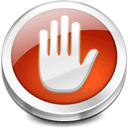 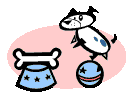 BİLİŞİM TEKNOLOJİLERİ SINIFI KURALLARI
Sınıfa sıra ile ve koşmadan girmeliyiz.
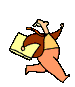 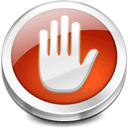 BİLİŞİM TEKNOLOJİLERİ SINIFI KURALLARI
Oturma planına uyarak, kendi yerimize oturmalıyız.
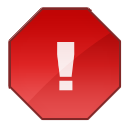 BİLİŞİM TEKNOLOJİLERİ SINIFI KURALLARI
Bilgisayarın parçalarını öğretmenden izinsiz sökmemeliyiz..
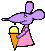 BİLİŞİM TEKNOLOJİLERİ SINIFI KURALLARI
Elektrik prizlerine kesinlikle dokunmamalıyız.
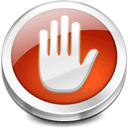 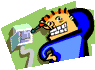 BİLİŞİM TEKNOLOJİLERİ SINIFI KURALLARI
Her hangi bir sorunla karşılaştığım zaman anında öğretmene söylemeliyiz.
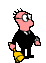 BİLİŞİM TEKNOLOJİLERİ SINIFI KURALLARI
Facebook, youtube gibi sitelere girmemeliyiz.
@ogrenmeagaci
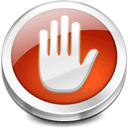 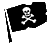 BİLİŞİM TEKNOLOJİLERİ SINIFI KURALLARI
Ders sonunda bilgisayarı kapatıp sandalyemi düzeltip çıkarım.
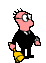 BİLİŞİM TEKNOLOJİLERİ SINIFI KURALLARI
Yüksek sesle konuşmamalıyız, arkadaşlarımın bilgisayarlarına dokunmamalıyız, sınıfta koşmamalıyız.
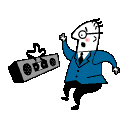 BİLİŞİM TEKNOLOJİLERİ SINIFI KURALLARI
Sınıf başkanı derse gelirken sınıf defterini getirip ders bitişinde sınıf  defterini götürmekle görevlidir.
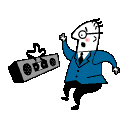 BİLİŞİM TEKNOLOJİLERİ SINIFI KURALLARI
7,8,9,10,11 nolu bilgisayarlarda oturanlar yüksek demir sandalyelerde oturmalı. 
Diğerleri plastik sandalyelerde oturmalı.
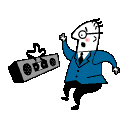 BİLİŞİM TEKNOLOJİLERİ SINIFI KURALLARI
Bilgisayar kapalıyken asla klavye ve farenin tuşlarına basmamalıyız.
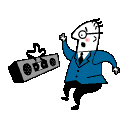 BİLİŞİM TEKNOLOJİLERİ SINIFI KURALLARI
Teneffüslerde sınıfı tamamen boşaltıp, ders zili çaldığında sınıfa girmeliyiz.
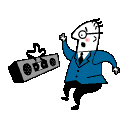 BİLİŞİM TEKNOLOJİLERİ SINIFI KURALLARI
Bilgisayarlara 
Flash bellek takmamalıyız.
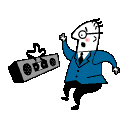 BİLİŞİM TEKNOLOJİLERİ SINIFI KURALLARI
Oturup kalkarken taburelere dikkat etmeliyiz.
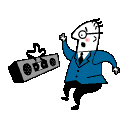 BİLİŞİM TEKNOLOJİLERİ SINIFI KURALLARI
Bilişim sınıfına gelirken yanınızda sadece defter ve kalem olacak.
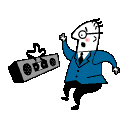